Hysteroscopy
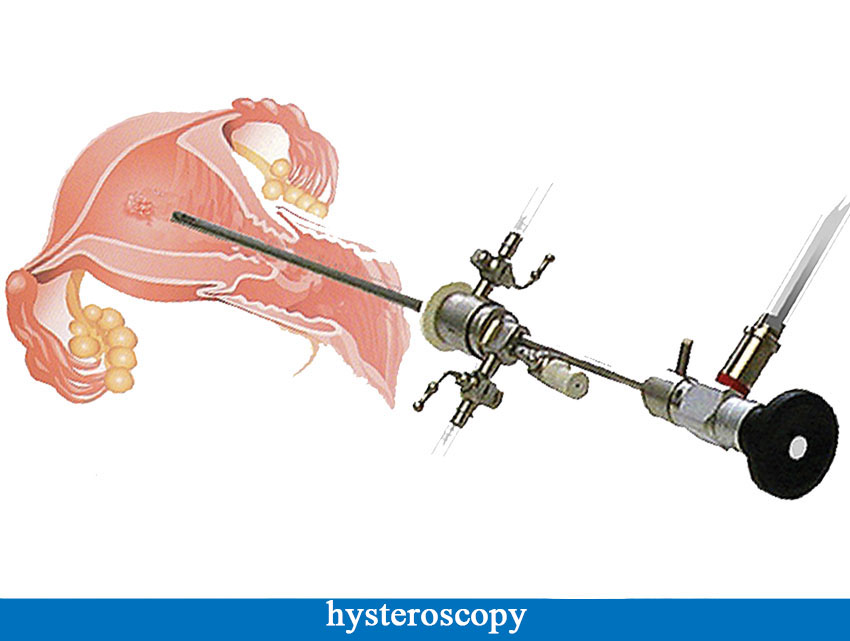 Dr. SHEEBA.S,
DEPT. OF OBG.
ASSISTANT PROFESSOR.
CONTENTS
Definition
 History
 Instruments
 Overview procedure
 Indications
As a diagnostic tool
As a therapeutic tool 
 Contraindications
 Risk factors
 complications
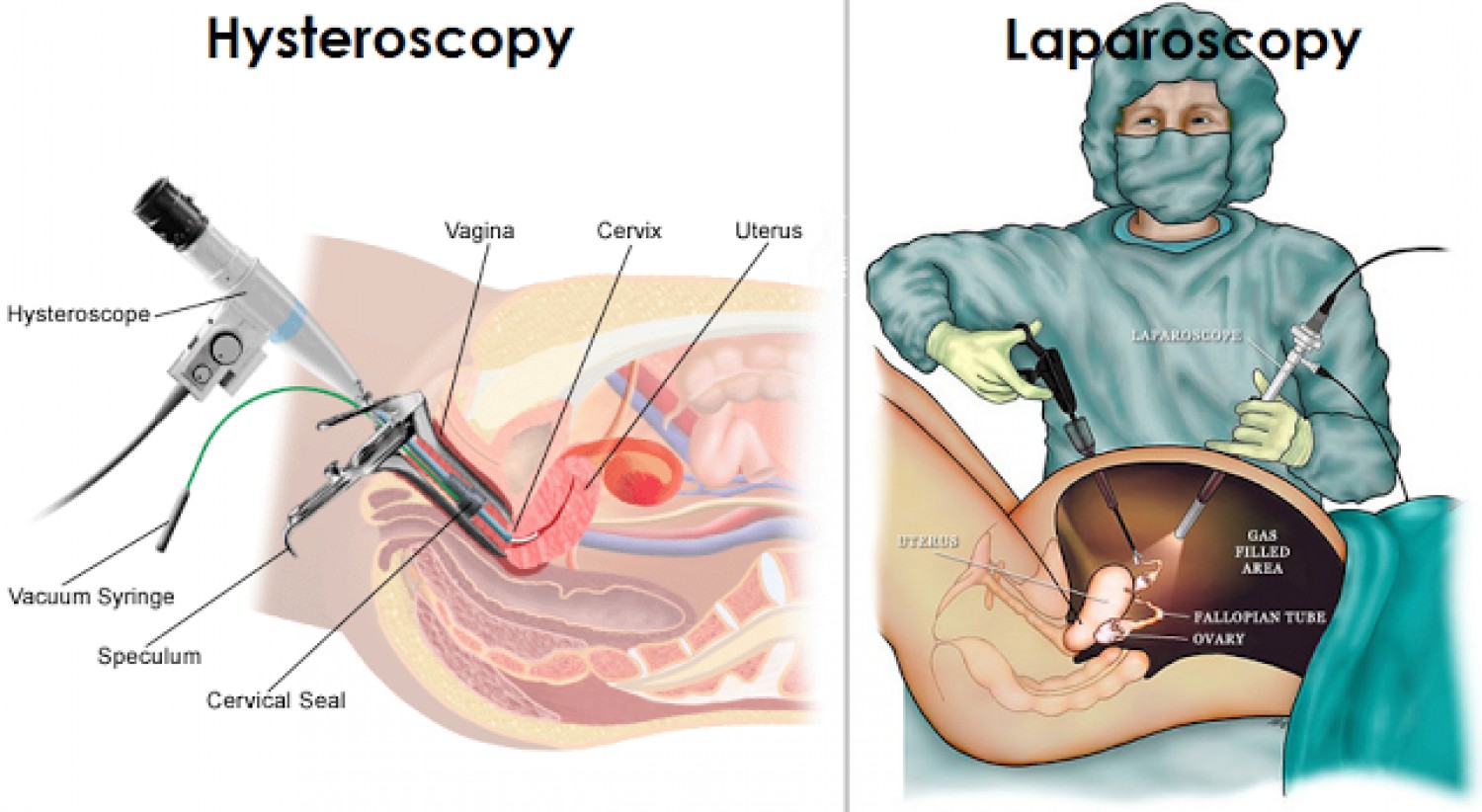 DEFINITION
Hysteroscope is an  endoluminal endoscope  that can be used as an  aid to visualize uterine  cavity or to direct the  performance of variety  of intrauterine  procedures.
HISTORICAL ASPECT
Désuormeaux, in 1865, produced the first hystoscope 
Pantaleoni in 1869 accomplished the first hysteroscopy using the instrument of Désormeaux. He isolated  and cauterized an uterine polyp with silver nitrate.
Nitze, in 1879, drew and produced an endoscope using  the modern beginnings.
S.Duplay and S.Clado, 1898
Duplay and Clado, in 1898; David, in 1908; Heineberg, in 1914;  Rubin, in 1925; Seymour, in 1926; Van Mikulicz, in 1927; Gauss,  in 1928; Schroeder, in 1934; Segond, in 1937; Fourestier, Gladu  and Vulmiere, in 1952; Mohri and Mohri, in 1954; Norment, in  1956; Palmer, in 1957; Silander, in 1962; Marleschki, in 1966;  Edstrom and Firestorm, in 1970; Lindemann and Mohr, in 1971;  Porto and Gaujoux, in 1972; Vulmière, in 1972; Iglesias, in  1975; Lindemann, in 1976; Siegler and Kemman, in 1976;  Hopkins, in 1976; March, in 1978 and Sugimoto, in1978-all of  them contributed in some way to the technological progress of  the method.
Hamou, in 1979, idealized the microhysteroscope  with panoramic vision and of contact.
INSTRUMENTS
Hysteroscope:
-Telescope : eyepiece, barrel & objective lens.
Angle options : 0,12 ,15, 25, 30 & 70 degree.
0 degree provides a panoramic view.
   -   angled one improve the view of ostia in      an  abnormally shaped uterine cavity.
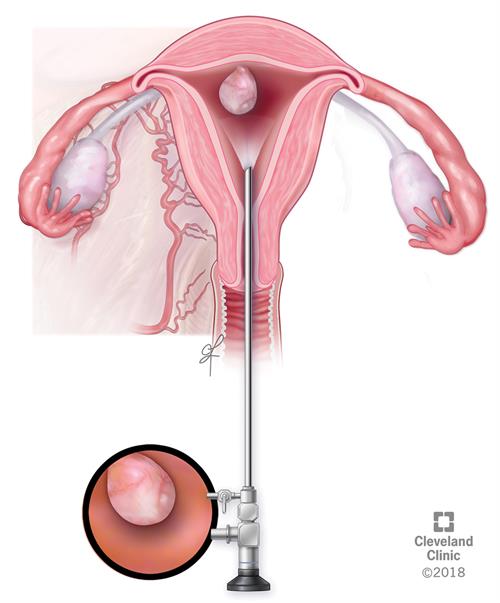 Rigid hysteroscope
- in-patient and complex operating room  procedures.
3-5mm in diameter
more durable and provide superior image.
Flexible hysteroscope
most commonly used 
for office hysteroscopy
flexibility; tip deflection 
of 120-160 degree.
irregularly shaped uterus &
navigation around  intrauterine lesions.
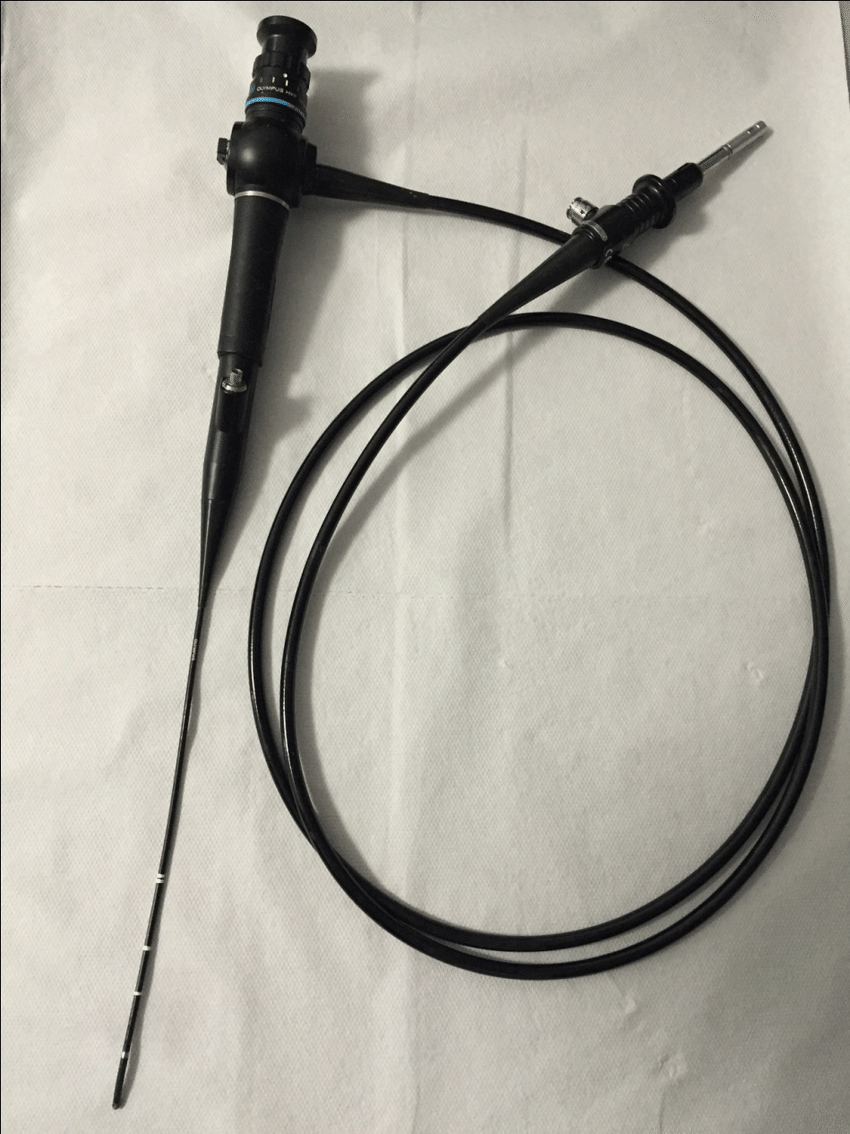 Light source.
-halogen and xenon; xenon  generator provides white  light, which gives a  superior color and  intensity.
Camera Equipment
Diagnostic sheaths
-to deliver the distention media
-fit by means of a watertight seal lock 
- 4 to 5 mm in diameter, with a 1 mm  clearance between the inner wall and the  telescope, through which the distention  media is transmitted.
Operative sheaths
- larger diameter - 7 to 10
- allows space for instillation of medium, for  the telescope, and for the insertion of  operating devices.
Resectoscope
-three basic electrodes: a ball,  barrel, and a cutting loop.
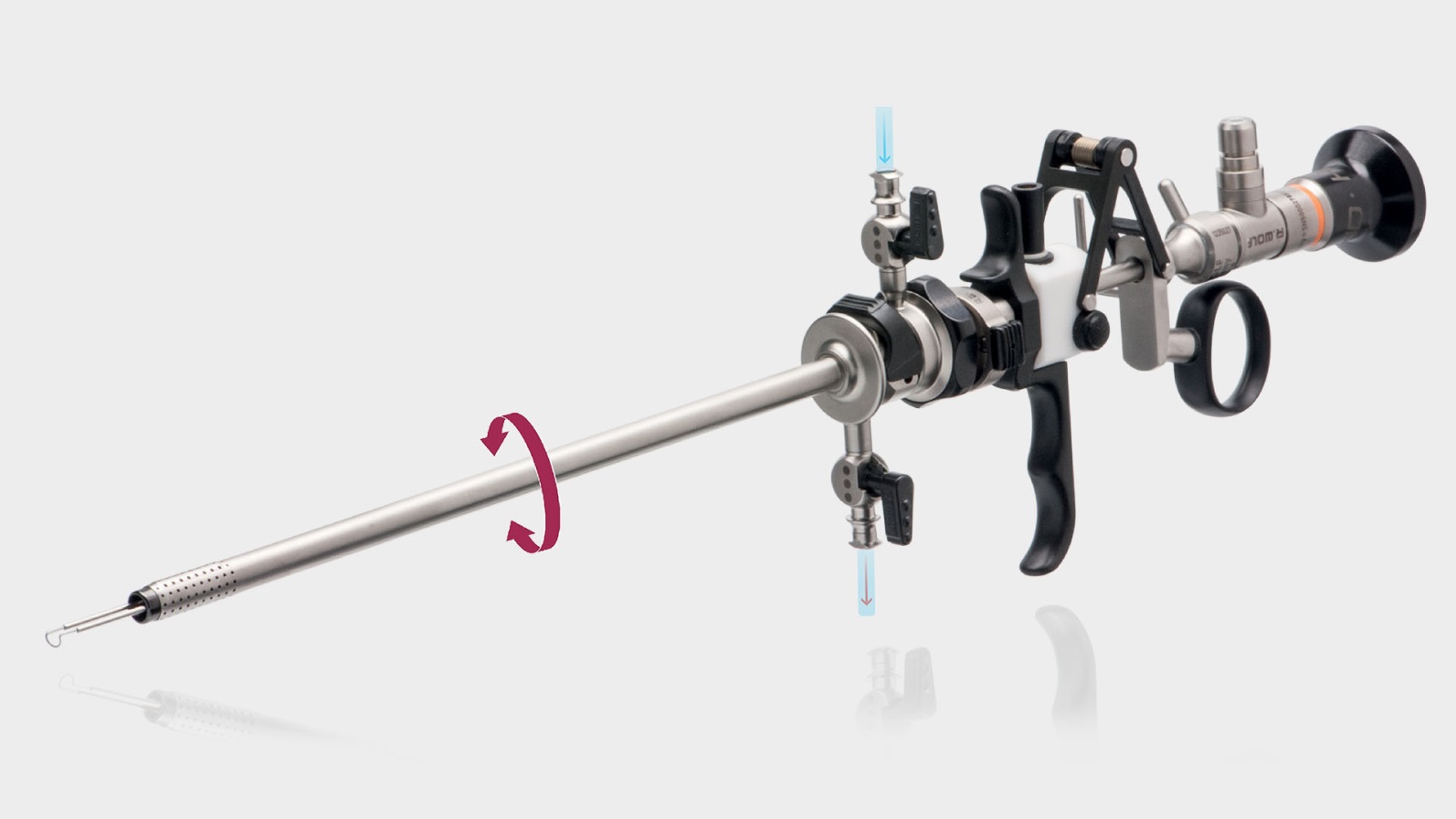 Accessory instruments
- alligator grasping forceps,  biopsy forceps, and scissors,  morcellator
- monopolar and bipolar  electrodes
 -  A new bipolar system named  VersaPoint
(saline may be used as  distention media)
DISTENTION MEDIA
-muscle of uterine walls requires a minimum  pressure of 40 mm Hg to distend the cavity.
-types of distention media
 gaseous
liquid - high-viscosity and low-viscosity fluids
PROCEDURE
The procedure itself takes place in the following order:
Lie on a couch with your legs held in supports, and a sheet is used to cover your lower half an instrument called a speculum may be inserted into your vagina to hold it open (the same instrument used for a cervical screening test), although this is not always needed the vagina and cervix are cleaned with an antiseptic solution
The doctor will dilate (widen) your cervix to allow the hysteroscope to be inserted.
The hysteroscope is inserted through your vagina and cervix into the uterus.
Carbon dioxide gas or a liquid solution is then inserted into the uterus, through the hysteroscope, to expand it and to clear away any blood or mucus.
Next, a light shone through the hysteroscope allows your doctor to see your uterus and the openings of the fallopian tubes into the uterine cavity.
Finally, if surgery needs to be performed, small instruments are inserted into the uterus through the hysteroscope.
The time it takes to perform hysteroscopy can range from less than five minutes to more than an hour. The length of the procedure depends on whether it is diagnostic or operative and whether an additional procedure, such as laparoscopy, is done at the same time. In general, however, diagnostic hysteroscopy takes less time than operative.
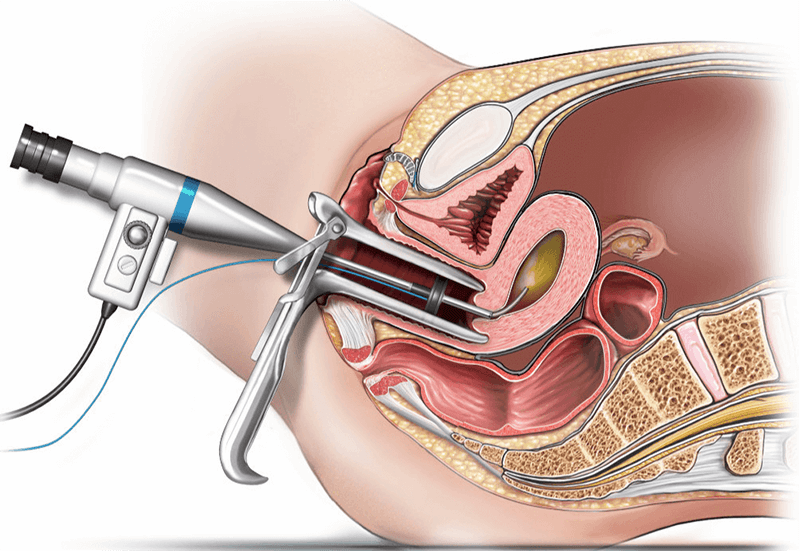 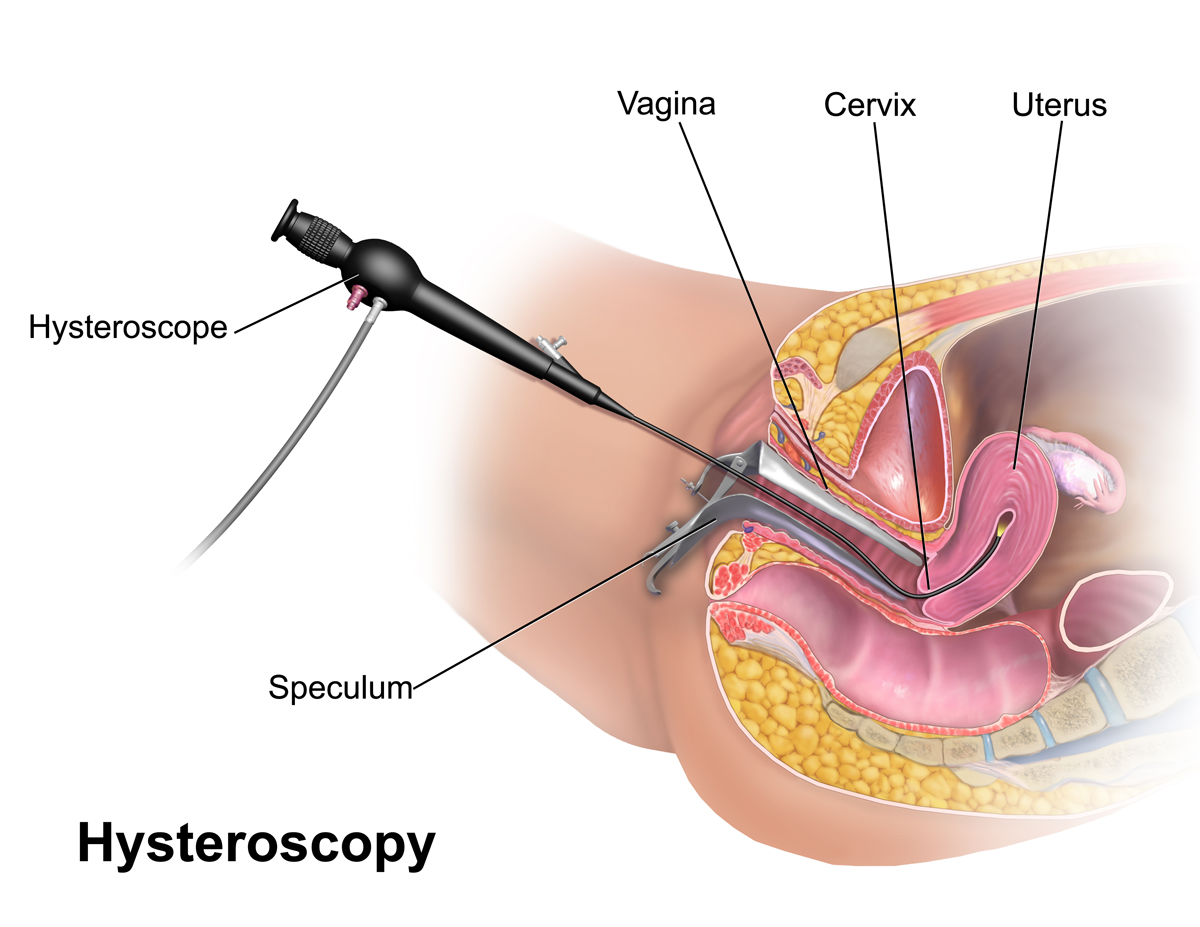 Adhesions.
Septum.
Polyps.
Sub mucous myoma with or without intramural  component.
Dysfunctional uterine bleeding resistant to hormonal  therapy
Tubal catheterization
INDICATIONS
SURGICAL INDICATIONS:
Adhesions.
Septum.
Polyps.
Sub mucous myoma with or without intramural  component.
Dysfunctional uterine bleeding resistant to hormonal therapy
     Tubal cannulation
     Removal foreign body (intrauterine device).
 	Temporary and definitive sterilization
UTERINE POLYPS

Multichannel operating hysteroscope is used
Retractable electric snare is inserted which  encompasses the base of polyp and is then  tightened
Cutting current of 30-40 W is applied
Snare removed and polyp is grasped with  aligator jaw forceps
Site of removal is inspected and if any  bleeding observed it is coagulated with ball  electrode
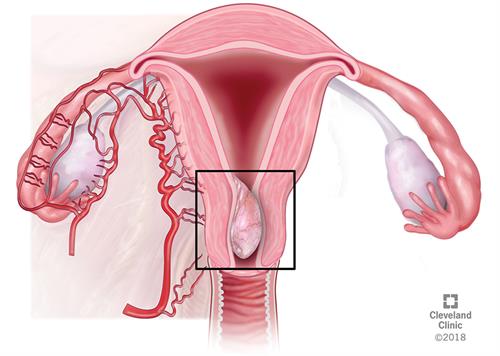 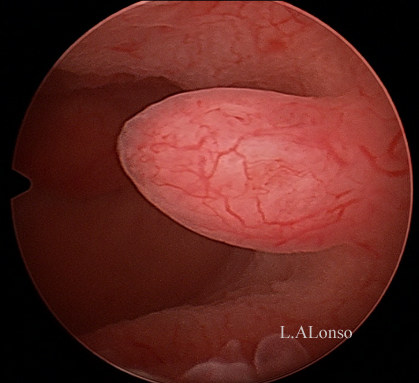 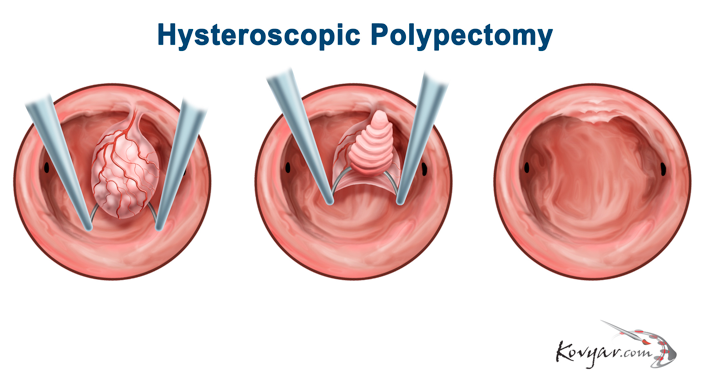 UTERINE SEPTUM
TECHNIQUE
Hysteroscope is drawn to the level just above the  internal os and septum is cut from below  upwards with simultaneous laparoscopy.
Stop dissecting when both tubal ostia are clearly  visible in panoramic view and signal from  laparoscopist that fundus is approaching
Post op care
-Foley’s catheter
-conjugated estrogens and
- HSG after 6-8 weeks
INTRAUTERINE  ADHESIONS
Trauma
Missed or incomplete abortion, postpartum hemorrhage, or  retained placental remnants
Genital tuberculosis  Classifications
Endometrial adhesions - filmsy adhesions
Myometrial adhesions – dense adhesions
Connective fiber synechiae
Goal – Restore normal anatomy
Scissors
Resectoscope collins knife for dense adhesions
IUCD REMOVAL
Multichannel hysteroscope with alligator  forceps is inserted and string is grasped and  drawn along with hysteroscope.
If embedded IUCD is there rigid grasping  forceps are used and jaws grab the extruded  portion of IUCD and taken out by strong force
HYSTEROSCOPIC MYOMECTOMY
Leiomyomas appear as white spherical masses  covered by network of thin fragile vessles
PRE OPERATIVE ASSESSMENT-
-Diagnostic hysteroscopy
-Endometrial biopsy
-Transvaginal ultrasonography
Pedunculated leiomyoma
Partially intramural myoma
Myoma with predominantly intramural  development
TUBAL CANNULATION
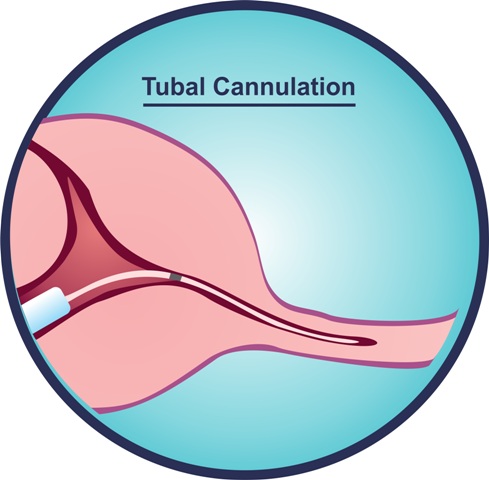 INDICATION

interstitial obstruction
transfer of gametes.
tubal sterilisation
TECHNIQUE 
In interstitial obstruction 5.5 F teflon cannula with  metal obturator is introduced, obturator removed and  a 3F catheter with guide wire is withdrawn and dye  injected, dye spilling can be seen via laparoscope.
Gamete transfer is done by 1 mm catheter cannulation.  Uterine distension media are toxic to gametes so CO2  is preffered that too at low flow rates and gas flow is  shut off when catheter enters the tube.
TUBAL STERILISATION
Hysteroscopic placement of  radiopaque inserts in the proximal  portion of the fallopian tube
 Tissue ingrowth occurs through  the insert creating natural barrier
 Device Length: ~3.85 cm
  PET Fiber Length: ~1.75 cm
 Expanded Outer Diameter: 1.5 – 2.0 mm
 Inserts are visible by X-Ray,  Ultrasound, MRI and CT Scan
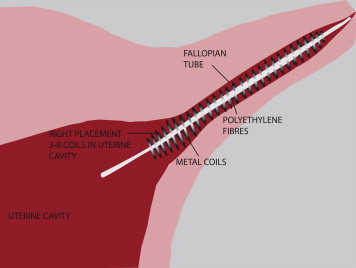 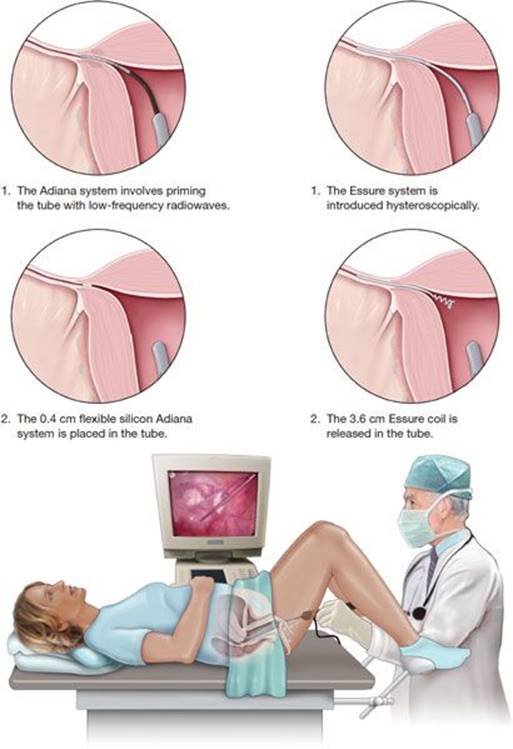 DIGNOSTIC INDICATIONS:
Abnormal uterine bleeding.
Habitual abortion.
Pathology uterine suspicion by other method
Follow-up of uterine surgery, complications of the  curetage, trophoblastic disease, uterus-tubal implant.
Bone metaplasia of the endometrium.
Secondary amenorrhea and with negative estrogenic-
progestinic test.
Pelvic pain
Cancer.
ABNORMAL UTERINE BLEEDING
Abnormal uterine bleeding is a common problem mainly encountered in peri-menopausal and post-menopausal women.
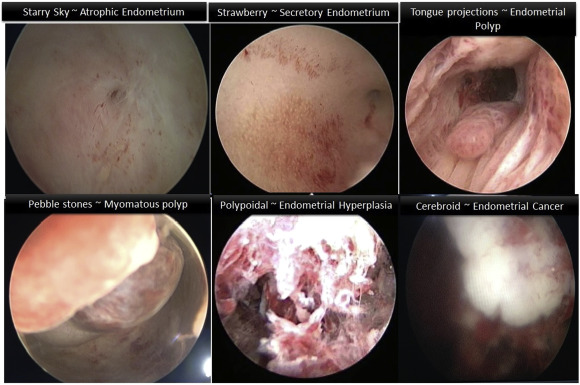 Hysteroscopy, on the other hand, unlike dilatation and curettage is not a blind procedure and can be used as an office procedure. 
	Hysteroscopic evaluation permits the direct visualization and assessment of the endocervical and uterine cavities, hence proving a reliable method of diagnosing intrauterine abnormalities.Use of hysteroscopy in abnormal uterine bleeding is almost replacing blind curettage, as it “sees” and “decides” the cause.
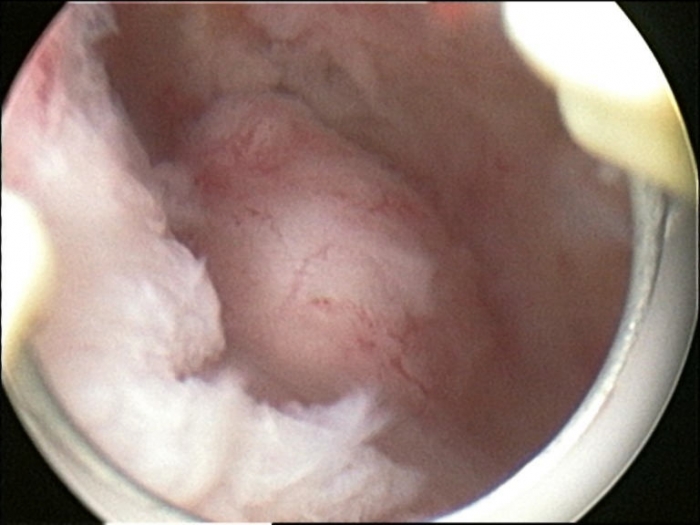 HABITUAL ABORTION
The incidence of structural uterine anomalies (SUAs) in women with habitual abortion (HA) as diagnosed by means of hysteroscopy.
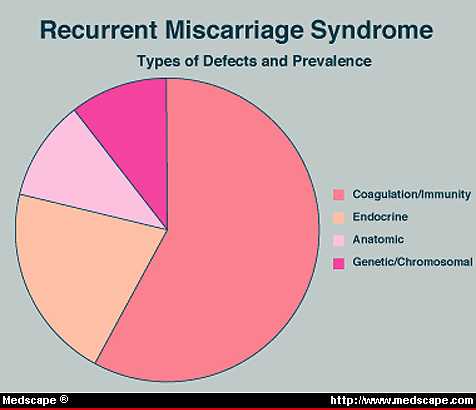 CANCER

	Endometrial sampling for histopathology examination is essential to diagnose endometrial cancer. Hysteroscopy provides an accurate evaluation of the endometrial cavity and allows directed sampling of suspected lesion. Hysteroscopy plays a role in the diagnosis of patients with possible endometrial cancer in whom endometrial sampling is unsatisfactory or in those who require a dilation and curettage (D&C).
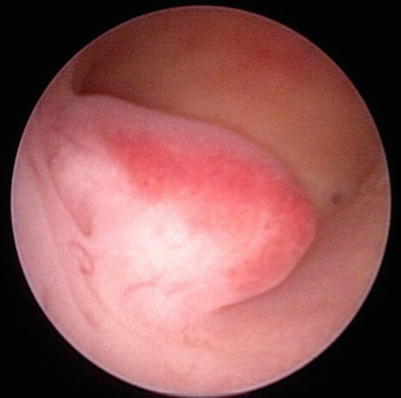 Similar to endometrial biopsy and D&C, hysteroscopy is associated with dissemination of endometrial cells into the peritoneal cavity.
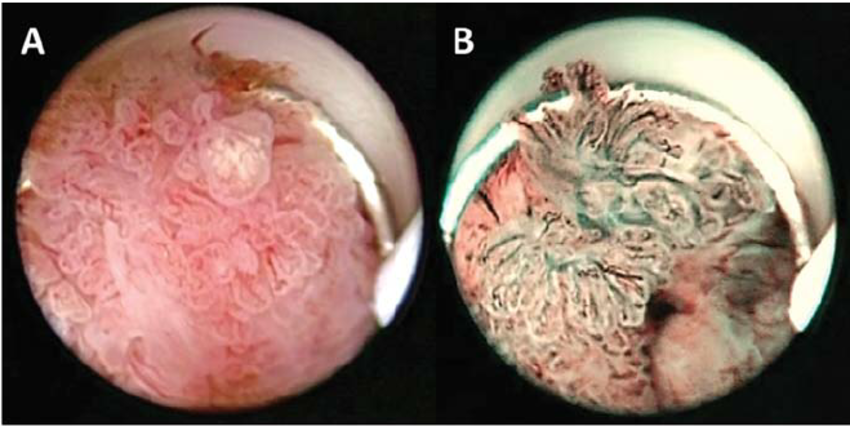 It is usually performed under local anesthesia. The uterus is distended using either CO2 gas or liquid solution. The use of solution provides a clear visualization of the uterine cavity. In contrast, CO2 gas and blood will produce bubbles that impair visualization.
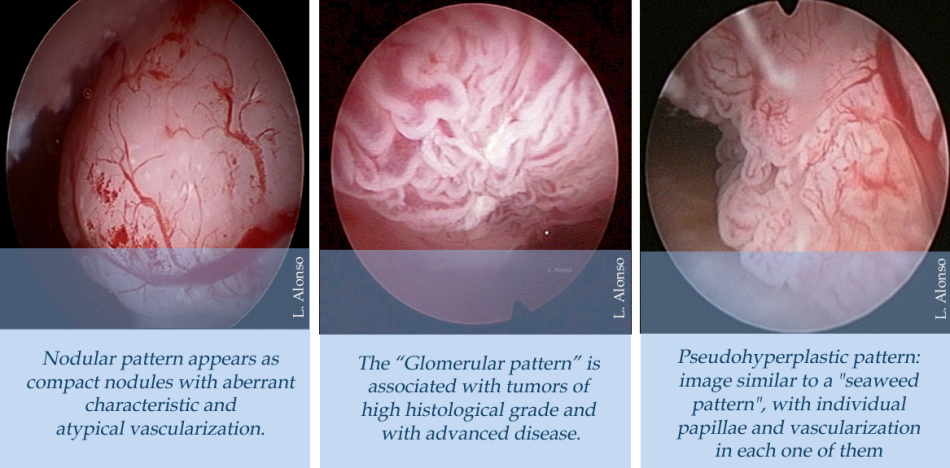 Contraindications
Pregnancy.
Current or recent pelvic infection.
Current vaginitis, cervicitis and  endometritis.
Recent uterine perforation.
Active Bleeding.
COMPLICATIONS

Secondary To The Gaseous Distension
N2O (nitrous oxide) - lung clot, bradycardia and collapse 
CO2 (carbon dioxide) - pain in the area of the scapula bone, due to the stimulation of the frenic nerve, that disappears spontaneously after some minutes. Hypercapnia, acidosis,arrhythmia and cardiac arrest are not more found now with the amount and pressure of the gas used, being recommended a maximum flow of 100 ml/min and a maximum pressure of 150 mmHg.
Secondary To The Distension Liquid
Overload - excessive passage of liquid to the current blood, causing dilution, hyponatremia,  arterial hypertension and pulmonary edema, in the postoperative it can cause hypotension and mental confusion. It happens mainly when the operative procedure is long, high pressure of distention, depth of the myometrium dried up above 4 mm and in the luteal phase of the menstrual cycle for the largest vascularization of the endometrium
Anaphylaxis (solution of Hyskon).
Encephalopathy (glicina).
Hyperglycemia (glucose and sorbitol).
Hemolition (distilled water).
Air embolism
Infectious 
Endometritis	
Salpingitis
Pelvic inflammatory disease
Traumatic
Cervical trauma (laceration by Pozzi or during the dilation)
Uterine trauma (perforation, more frequently happening in the surgical intervention)
Intestinal trauma, vesical trauma, ureter and great vessels trauma (direct or indirect, this being caused by eletrocoagulation).
Haemorrhage (intra & post-operative)
Synaechia
Hematometra, cryptomenorrhea and recurrent pain(it happens mainly in the total ablation of the endometrium).
Pregnancy after ablation of the endome   trium, causes abnormal
placental insert and IUGR
Painful
Vagal Reaction
Bradycardia
Sensorial alterations
Syncope
Cardiac arrest
Anesthetic :Allergic reactions, Arrhythmia, Convulsions
Flaws therapeutics ( 10% – 20%)
vaginal secretion for 2 to 4 weeks
Prevention of adhesion  formation:
Second or third look  hysetroscopic adhesiolysis.
Barrier methods (sepra  film,amnion graft)
Mechanical methods (IUD, lippes loop, foley’s  balloon)
 Hormone treatment (estrogen, progesterone,  GnRH analouges)
Pharmological agents( antibiotics, antihistaminics,  NSAIDS)
ADVANTAGES OF HYSTEROSCOPY 
Shorter hospital stay.
Shorter recovery time.
Less pain medication needed after surgery.
Avoidance of hysterectomy 
Possible avoidance of "open" abdominal surgery.
DISADVANTAGES
Risks associated with anesthesia.
Infection.
Heavy bleeding.
Injury to the cervix, uterus, bowel or bladder.
Intrauterine scarring.
Reaction to the substance used to expand the uterus.